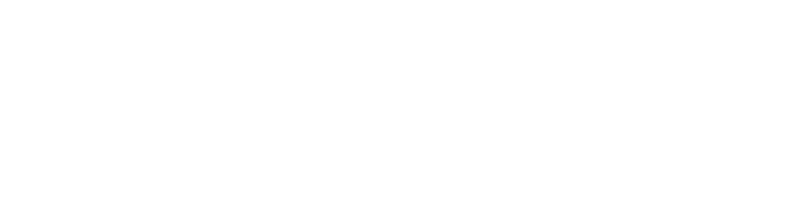 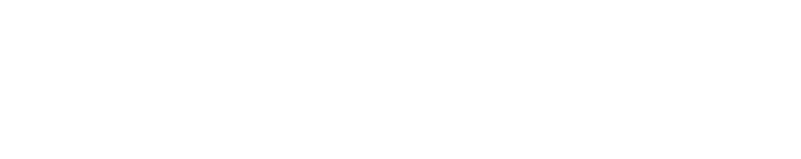 Акселерація
Юрій Заремба  |  засновник та директор AXDRAFT
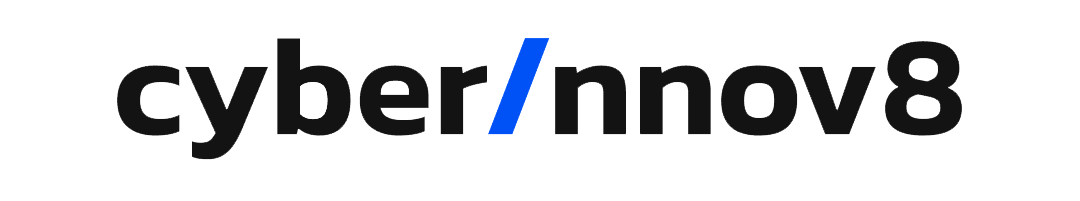 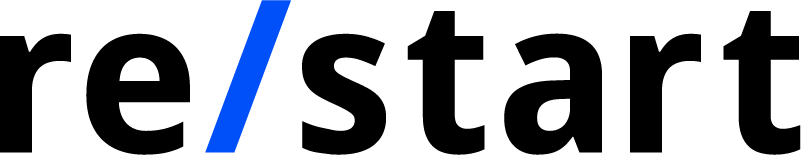 АКСЕЛЕРАЦІЯ = ШКОЛА
Цілі акселерації
Швидке залучення інвестицій
Швидкий ріст ключових метрик
Якісні знайомства
Акселерація AXDRAFT
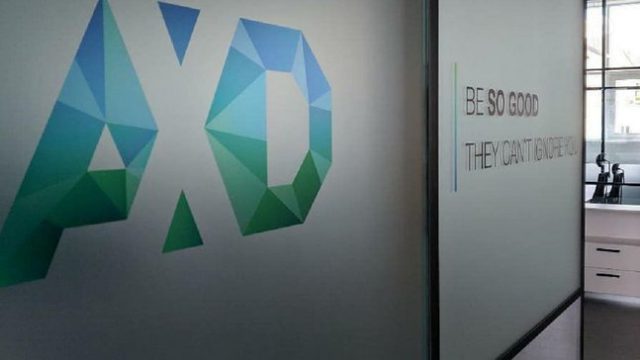 $1.1M за 3 тижні, оцінка $10M
Ріст MRR з $6,300 до $11,800
Знайомства з Deel, Stripe, Brex
Інструменти акселерації
Офісні години (індивідуальні і групові)
Звані вечері (розмови з підприємцями)
Demo day
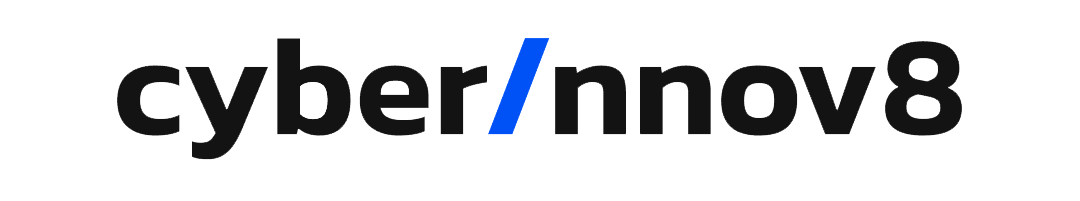 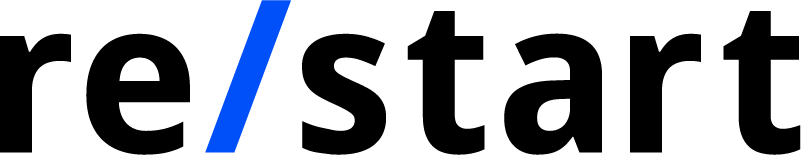 Чому подаватися раніше?
Коли акселеруватися
Ріст по ключових метриках (10-20% MoM)
Перші клієнти ($3-5k MRR)
Готові залучати інвестиції
Вищий пріоритет вашої заявки
Триваліший період спостереження
Кристалізація розуміння вашої компанії
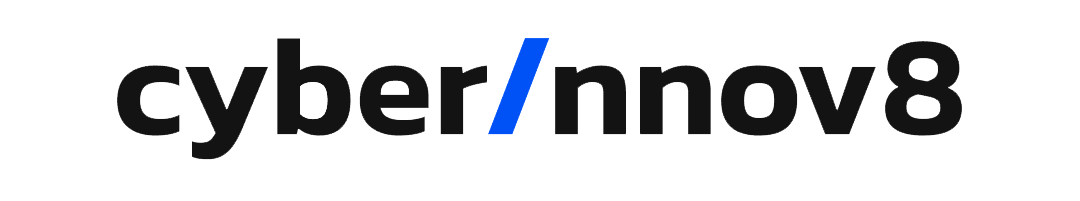 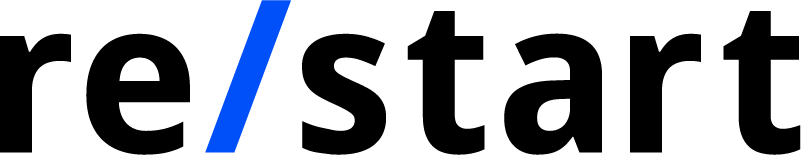 Як обирати програму?
Доступ до інвесторів і досвід інвестицій
Кількість і розмір успішних випускників
Час існування
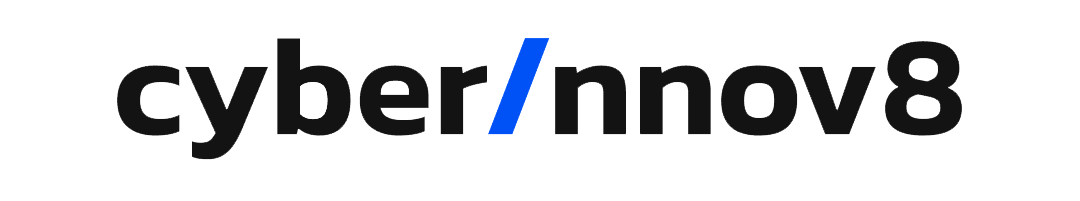 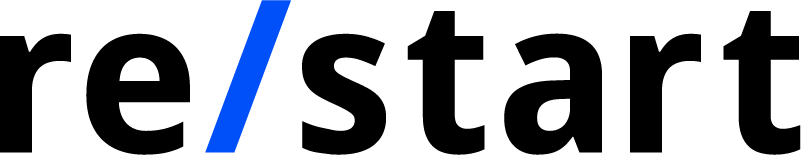 Куди подаватися?
Y Combinator
Techstars
500 Startups
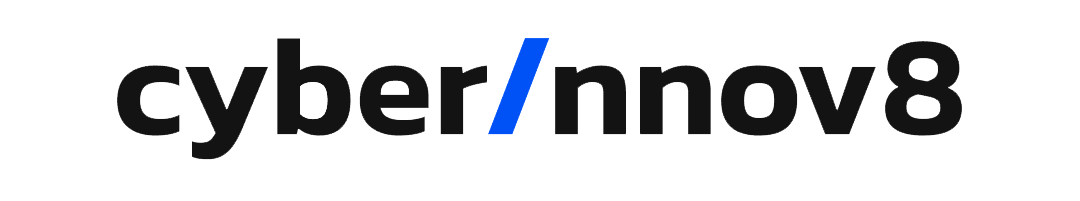 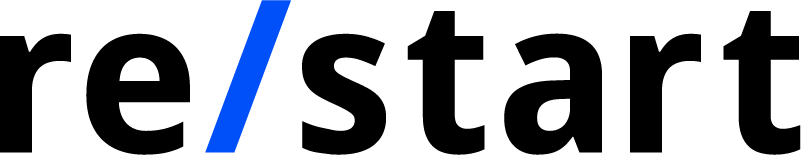